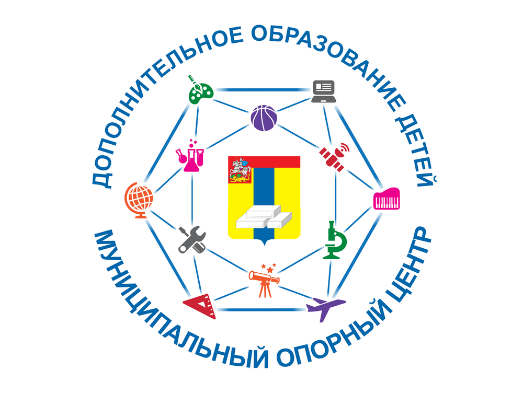 Дополнительное образование в Печенгском округе в 2023-2024 учебном году предоставляют 36 организаций
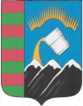 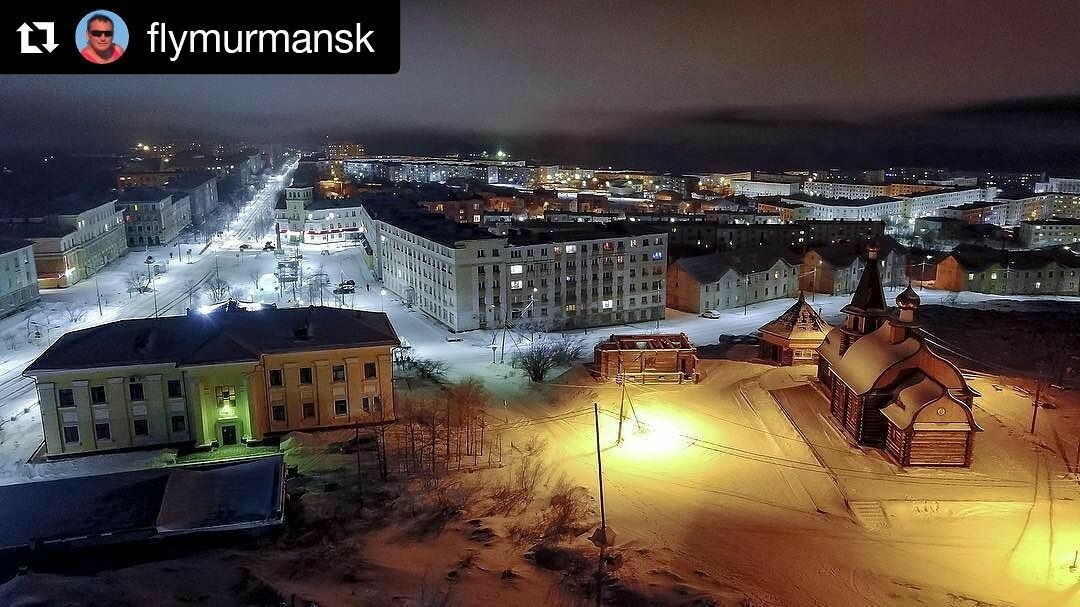 Май 2024
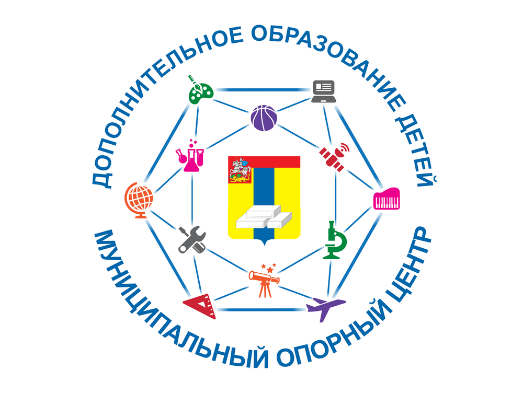 Учреждения, предоставляющие дополнительное образование
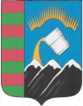 ДДТ 1, 2
ДЮСШ
Печенгский политехнический техникум
Точки роста СОШ 3,5,7, 19,22, 23
Школы в Никеле и Заполярном 1,3,20,9,19,22
Отдалённые школы  5,7,11,23
ДОУ 1,2,4,6,7,8,9,10,11, 12,13,27,38
Центр образования «Лапландия»             (СОШ 7)
Музыкальные школы 1,2,3;    художественные школы 1,2
ООО «Сотрудничество»,  ООО «Развитие», ЦДОК «Корунд»
Май 2024
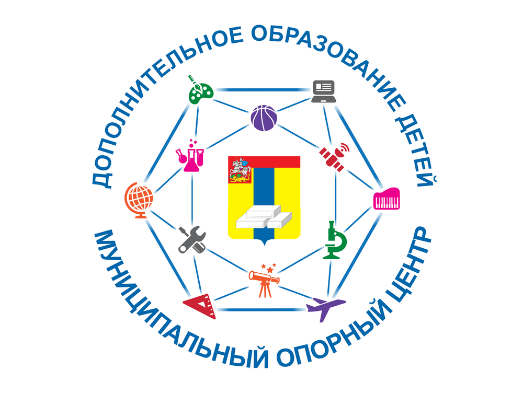 Состояние программного поля ДО в 2023-2024 учебном году
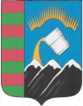 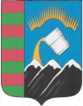 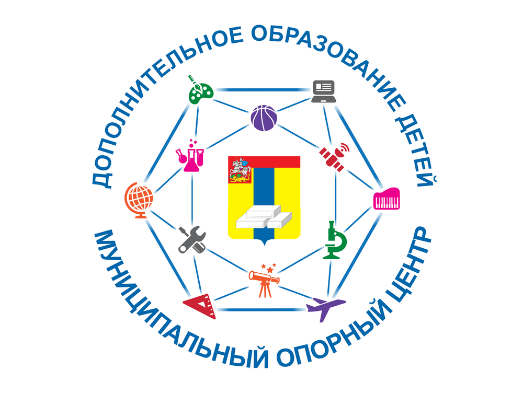 Количество обучающихся, охваченных дополнительным образованием по программам
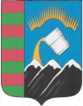 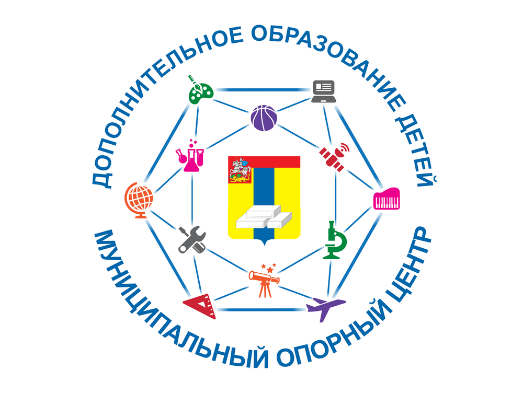 Инновационная деятельность в ДО
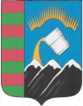 Региональный проект «Новые места в дополнительном образовании» реализует                     МБУ ДО ДДТ №1.                                                                    В 2023-2024 учебном году  занимались  334  обучающихся
В рамках муниципального проекта «Точка роста»  дополнительное образование предоставляют школы  3,5,7, 19,22                                                                                                            В 2023-2024 учебном году  занимались 664   обучающихся
Май 2024